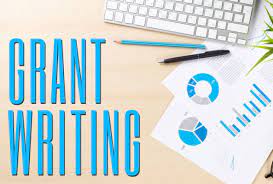 Disclaimer!  I am not a professional!
New Kitchen: cost $42,000
Arts and crafts, puzzles, games, books and exercise classes:  $4400.
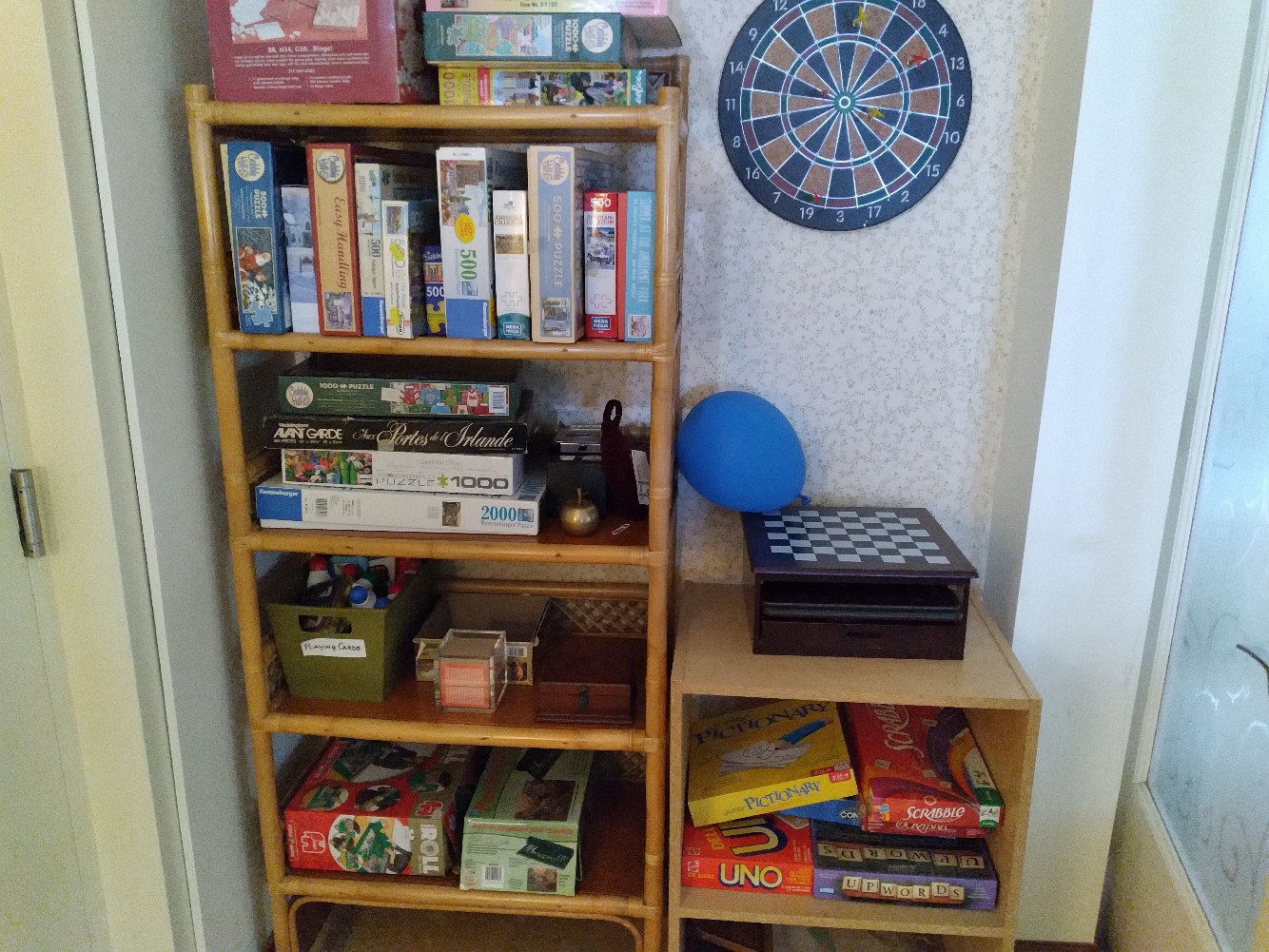 New breakfast room for residents: $11,000
Memorial Garden:  $8000
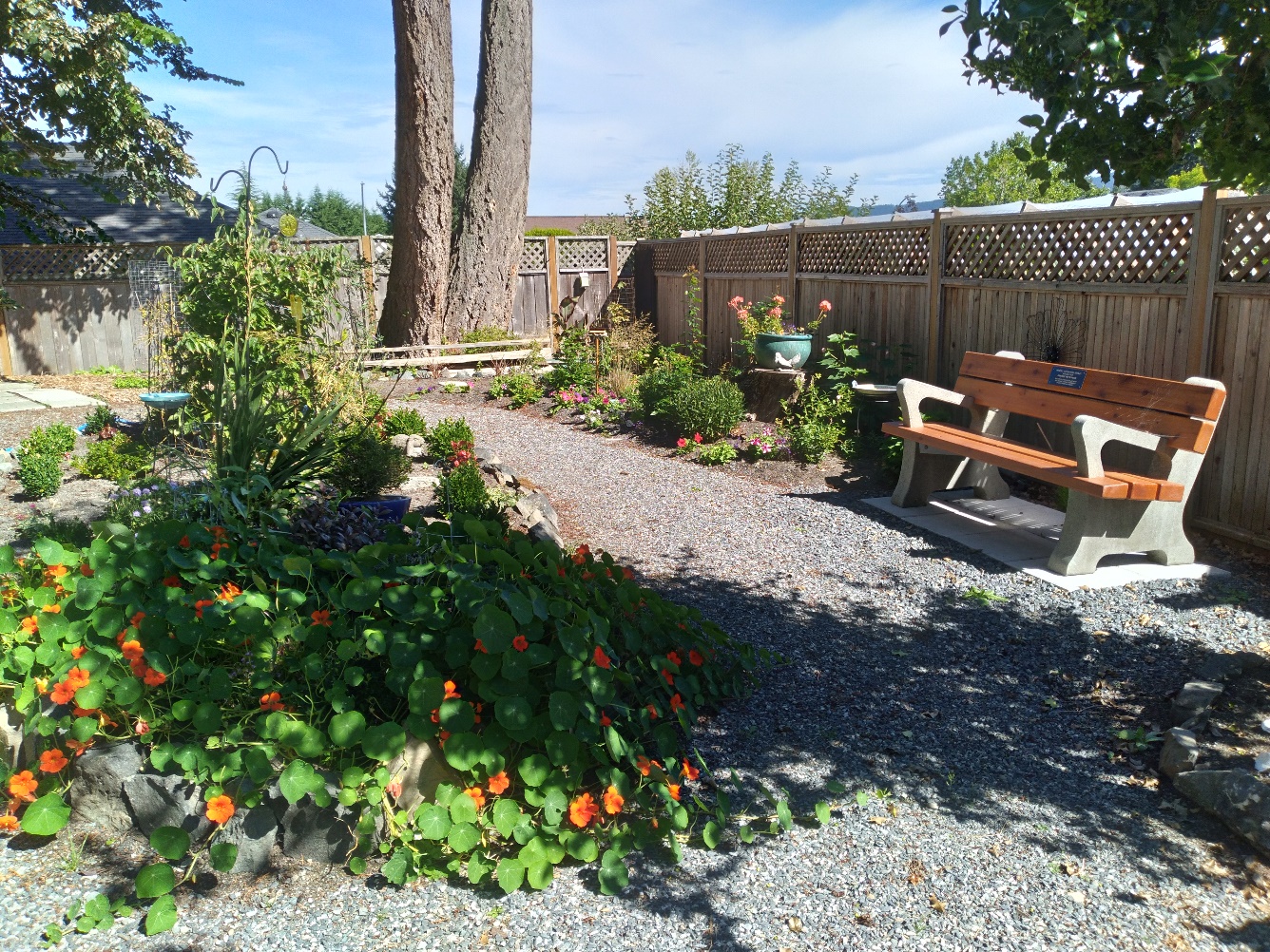 Stair Lift Project 2022:  $20,000
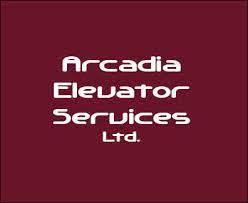 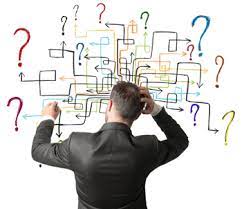 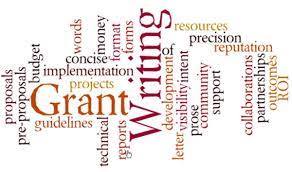 Grant Advance Solutions
Pros
Large data base
Document generator
Budget templates
Tutorials
Tech support
Cons
Time consuming
Expensive
No guarantee of success
Monthly subscription:  $85Yearly subscription:  $599
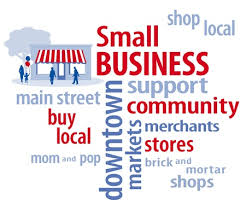 Government applications are so long!
Truth in Grant Writing: Fact or Fiction?
“I’m a fiction writer, in the grant writing genre”.
What do you include in your grant application?
Letter of introduction
Budget
Constitution and bylaws
Most recent financials
Estimates from contractors
Photos
Letter of support
Any other pertinent information
Where do you find grants?
The Victoria Foundation
The Rick Hansen Foundation
The Vancouver Foundation
Helpage Canada
Service groups
Seniors organizations
Businesses
Banks
What about Abbeyfield?!
The BC Trust Society
Abbeyfield Canada
Abbeyfield International
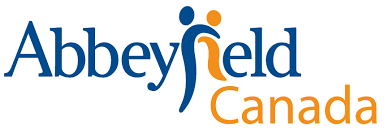 Grants in Canada